현대교회 TBC성서연구
소아시아의 일곱교회1(요한계시록2)
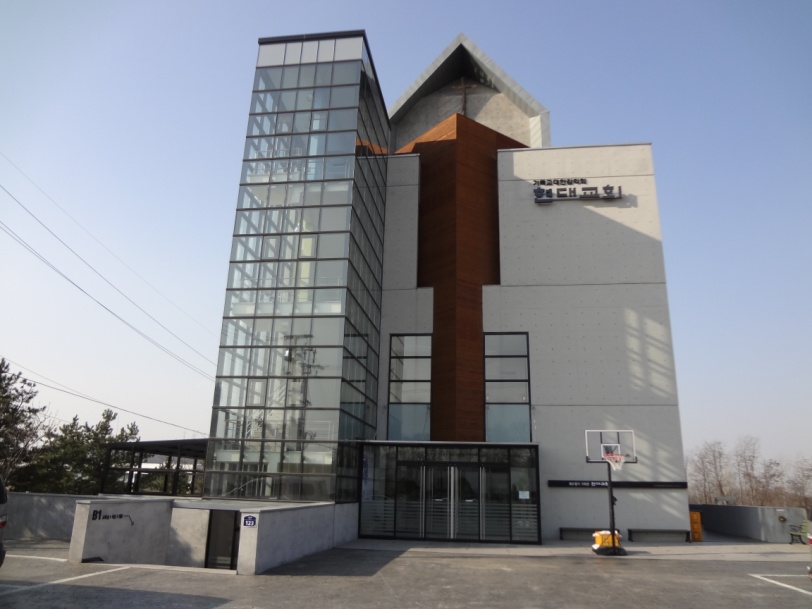 HYUNDAI 
METHODIST CHURCH
The community of God's people

현대교회 수요성서연구
2013. 1. 8
소아시아의 일곱교회
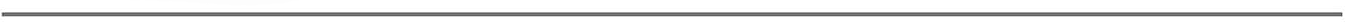 성령 안에서 본 인자의모습
일곱 금촛대 사이
인자같은 이
묵시 : 보는 계시
일곱 촛대 : 구약의 상징
하나님의 백성을 의미
출25:31~37, 왕상7:49, 슥4:2
소아시아의 일곱교회
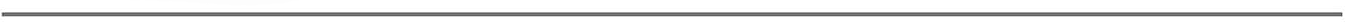 성령 안에서 본 인자의모습
나누어졌으나 “하나”
촛대 : 빛과 영광
하나님의 영광을 비추는 일
그리스도에 집중된 환상
단7:13  인자같은 이
그리스도를 의미
소아시아의 일곱교회
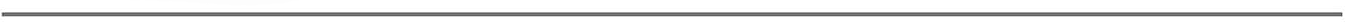 성령 안에서 본 인자의모습
발에 끌리는 옷 : 대제사장의 옷
가슴에 금띠(마카베오상10:7)
소아시아의 일곱교회
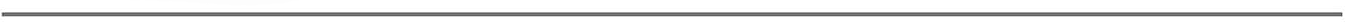 성령 안에서 본 인자의모습
털 : 머리털
순백색의 머리 : 영원한 자
불꽃같은 눈 : 신적지식
빛난 주석 : 원수를 누르는 능력
많은 물소리 : 불가항력적인 세력
(겔43:2)
소아시아의 일곱교회
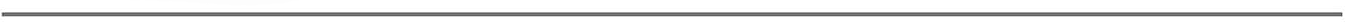 성령 안에서 본 인자의모습
오른 손의 일곱 별 :
모든 교회가 그리스도의 통치
좌우의 날이 선 검 : 능력
소아시아의 일곱교회
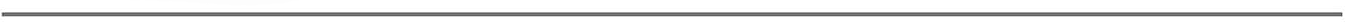 일곱 별의 비밀
처음요 나중이라(사44:6, 48:12)
비밀(musterion) : 신비의 번역
열쇠가 있는 이
사자 :  Angelos
하늘에 있는 교회의 원형
소아시아의 일곱교회
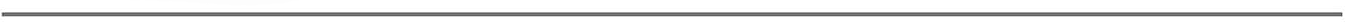 일곱교회에 보내는 편지
편지를 받는 교회에 대한 머리말
그리스도에 관한 묘사
그 교회의 영적상태
칭찬과 책망
훈계
승리자에 대한 약속
각성을 위한 맺는 말씀
소아시아의 일곱교회
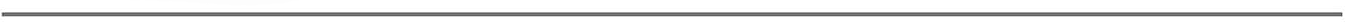 에베소 교회
아시아 지방의 수도
황제숭배, 아데미(Artemis)신전
바울, 요한(밧모섬 이후 거주)
기독교 신앙의 중심지
소아시아의 일곱교회
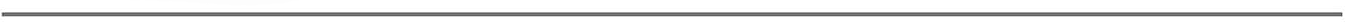 에베소 교회
수고와 인내(대항하여 이김)
악한 자
거짓사도 구별
“이름을 위하여”
“게으르지 아니한”
소아시아의 일곱교회
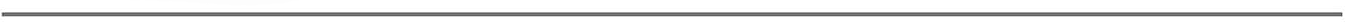 에베소 교회
남을 업신 여김, 의심, 무정, 분쟁
“첫사랑”
니골라당(우상과 간음)
이기는 그 : 생명나무의 과실
요한 : 신앙생활을 전쟁으로 봄
소아시아의 일곱교회
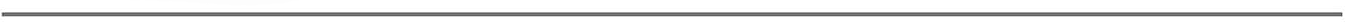 서머나 교회
에베소 북쪽 65Km
계획도시
황제숭배
유대인 : 기독교 반대
소아시아의 일곱교회
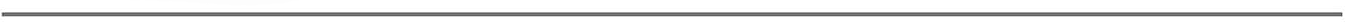 서머나 교회
사단의 회
처음이요 나중  
죽었다가 다시살아난 이
교회를 반대하는 유대인들을 지칭
유대인 : 자칭 여호와의 총회
소아시아의 일곱교회
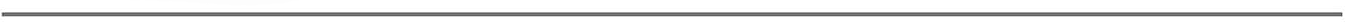 서머나 교회
죽도록 충성하라
10일동안의 환란
경고와 약속
생명의 면류관
폴리캅
소아시아의 일곱교회
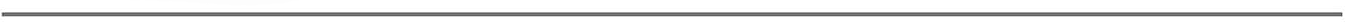 버가모 교회
서머나에서 약 80Km
이교도들의 만신전
황제숭배의 본부 : 사단의 위
좌우에 날 선 검을 가진 이
가이사는 주이시다
안디바의 죽음 : 두려워하지 않음
소아시아의 일곱교회
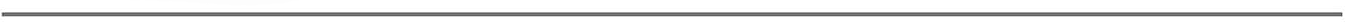 버가모 교회
발람의 교훈
우상제물과 성도덕
“타협”
악을 용납 : 회개하라감추었던 만나와 흰돌